A Guide to Raiseonline
Key performance measures
Prior Attainment Informs the Journey
KS1 Teacher Assessments
KS2 Tests
KS4 Exams
Post 16
Progress
Progress
Progress
Expectation to progress from Level 2 to Level 4
A level grade is dependent on GCSE average point score
Expectation to progress form level 4 to a Grade C
Prior Attainment Informs the Journey
5+A*-CEM = 40%
Expected levels of Progress in English 73% and maths 68%
Combined RWM Level 4+ = 65%
Expected levels of Progress in Reading 94% Writing 96% and maths 93%
School Data Thresholds and Floors
Progress
Progress
Expectation to progress from Level 2 to Level 4
Expectation to progress form level 4 to a Grade C
Task 1Prior Attainment
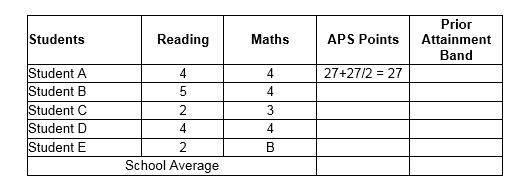 Task 1 Prior Attainment
Task 2 Average Point Scores
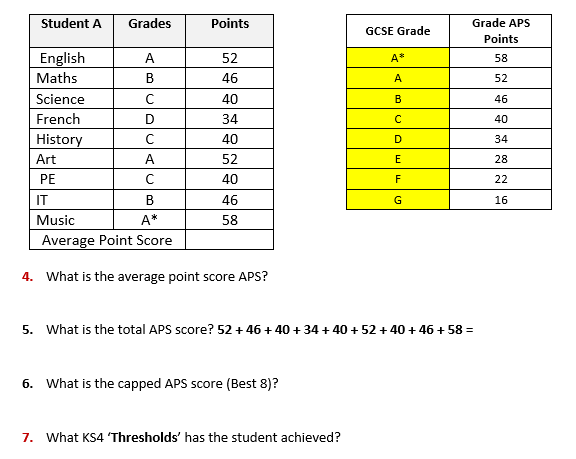 Average Point Scores
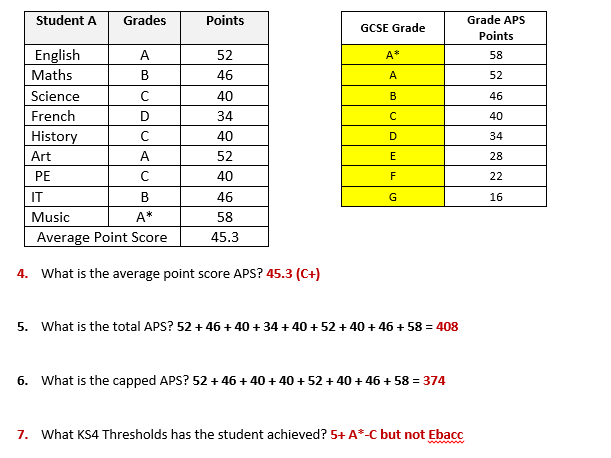 Task 3 -Expected Progress - Prior Attainment (input) with Outcomes (output)
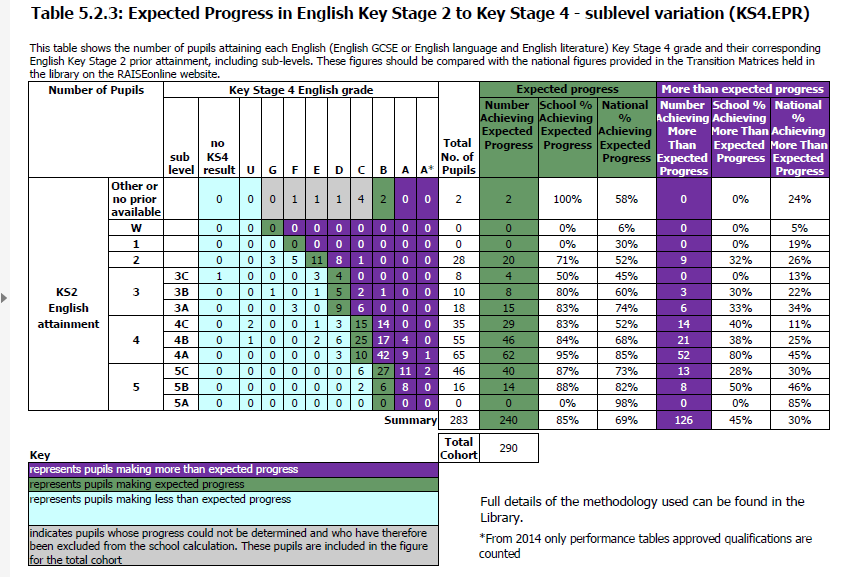 Output
Input
Above expected
Expected
Below Expected
English Expected Progress
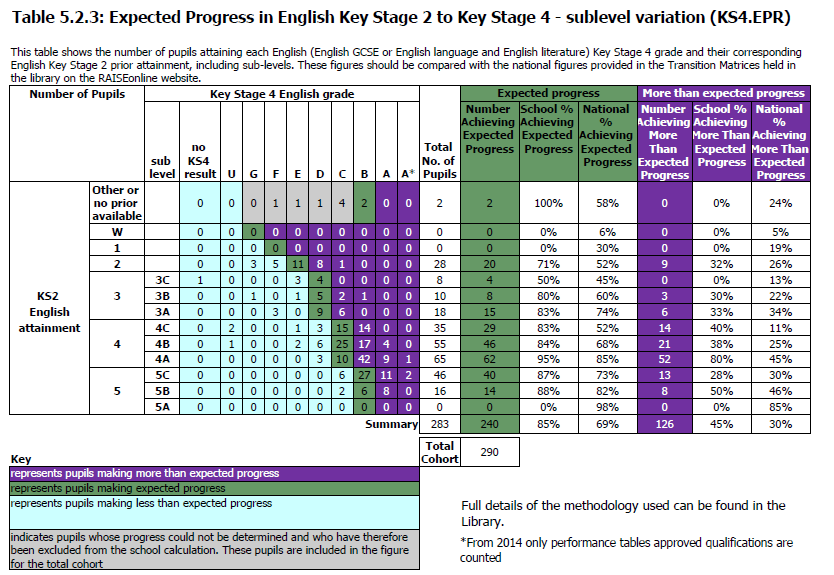 Maths Expected Progress
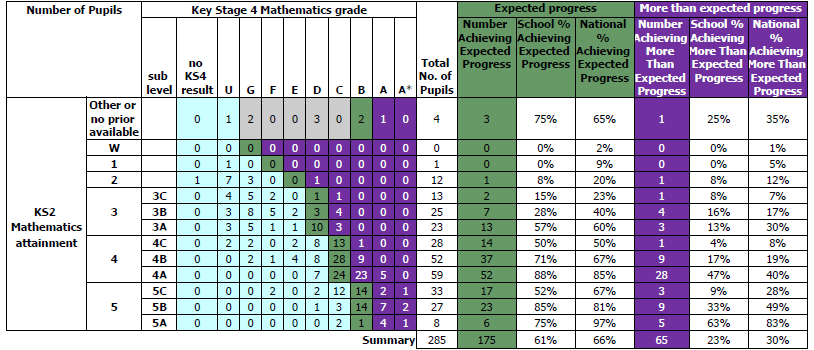 Task 4 - Value Added
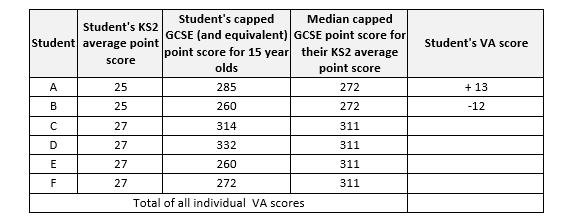 Value Added  +/- 1000
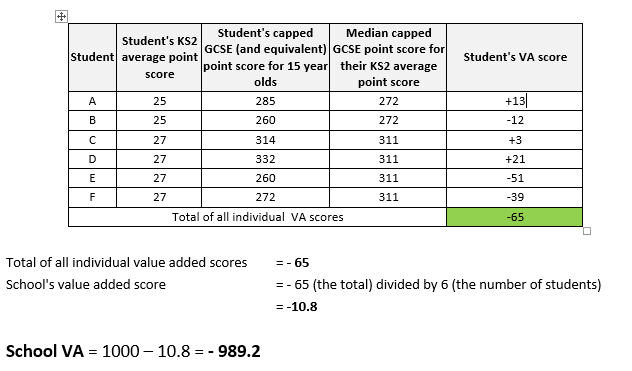 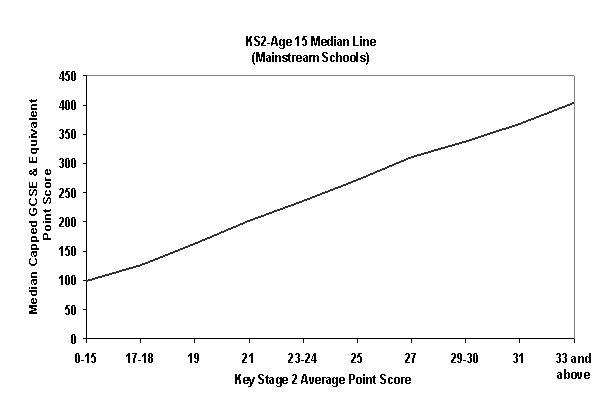 Value Added - Primary
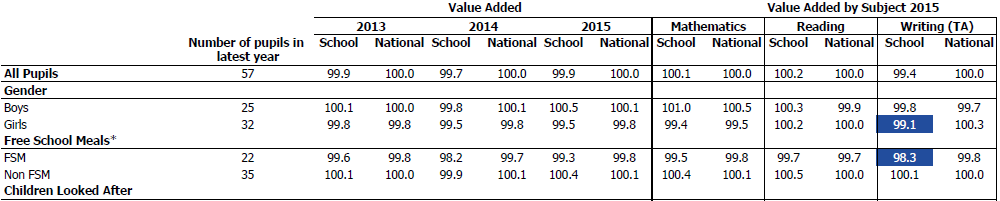 Progress 8 Student A
Student A scores 60 points
Student A KS2 Average Fine Level Prior Attainment -  4.5
 
Progress 8 is therefore 60 points scored – 45.8 points estimated = 14.2
 
This is divided by 10 to get the Progress 8 score = 14.2/10 = +1.42
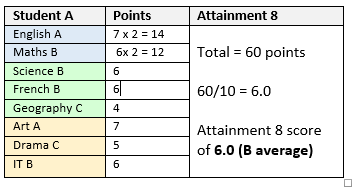 Progress 8 Student B
Student A scores 43 points
Student A KS2 Average Fine Level Prior Attainment -  4.5
 
Progress 8 is therefore 43 points scored – 45.8 points estimated = -2.8
 
This is divided by 10 to get the Progress 8 score = -2.8/10 = -0.28
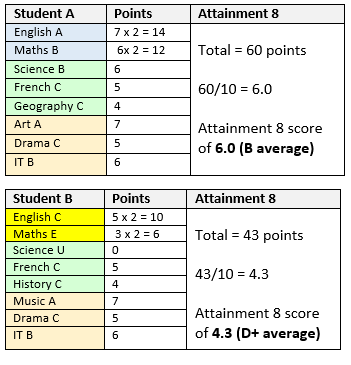 Triangulation – Raise/Ofsted/School Improvement Plans